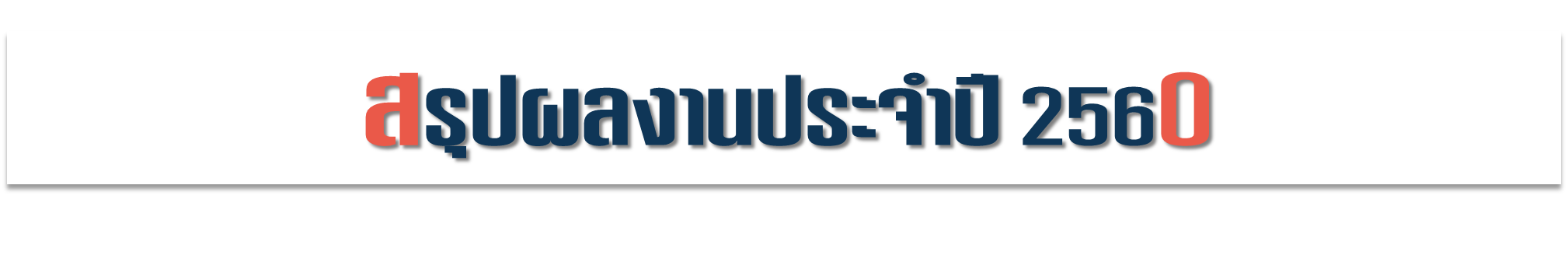 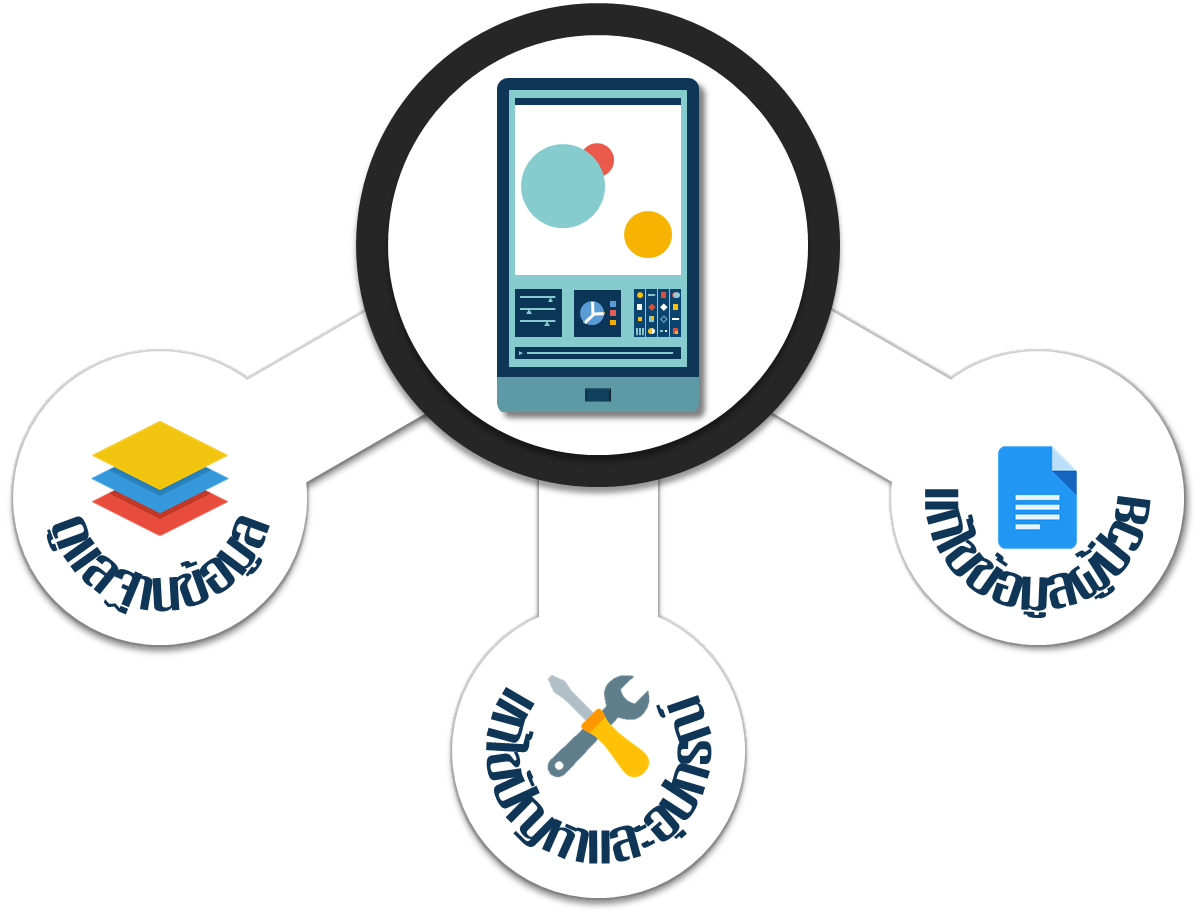 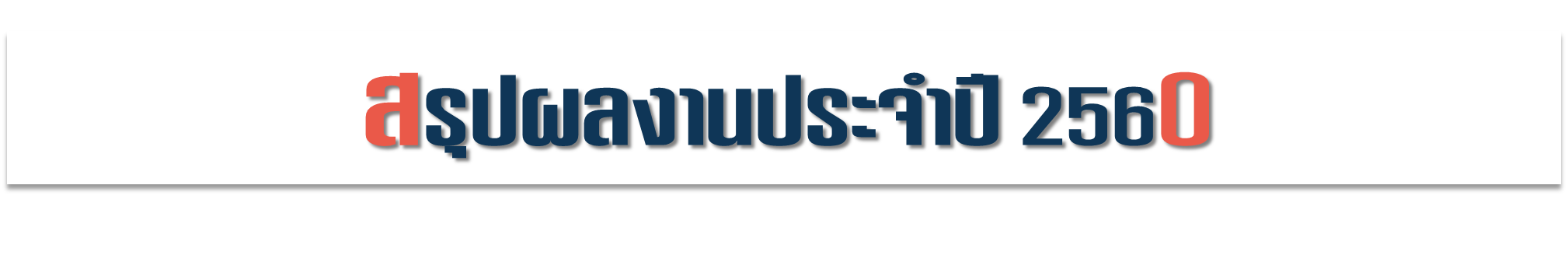 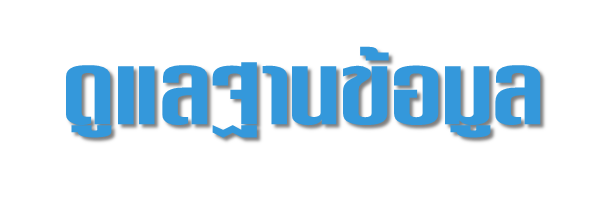 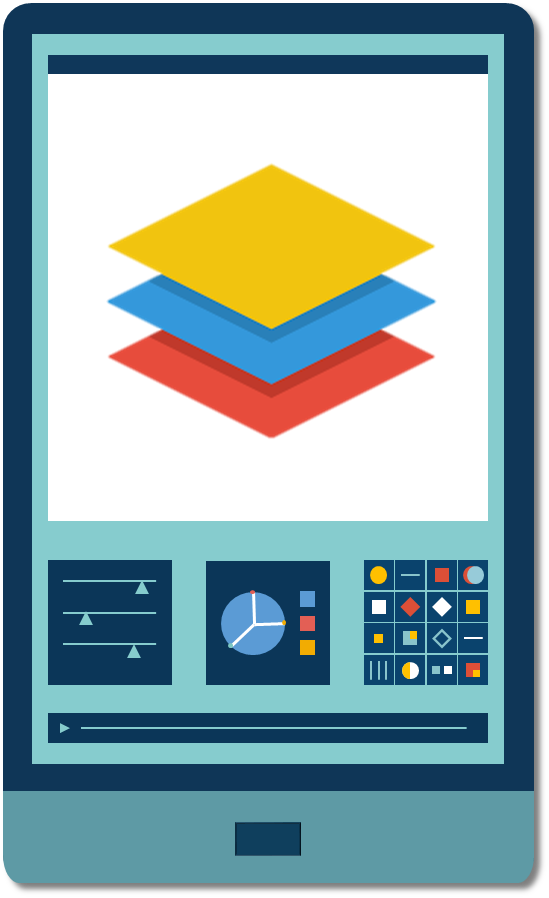 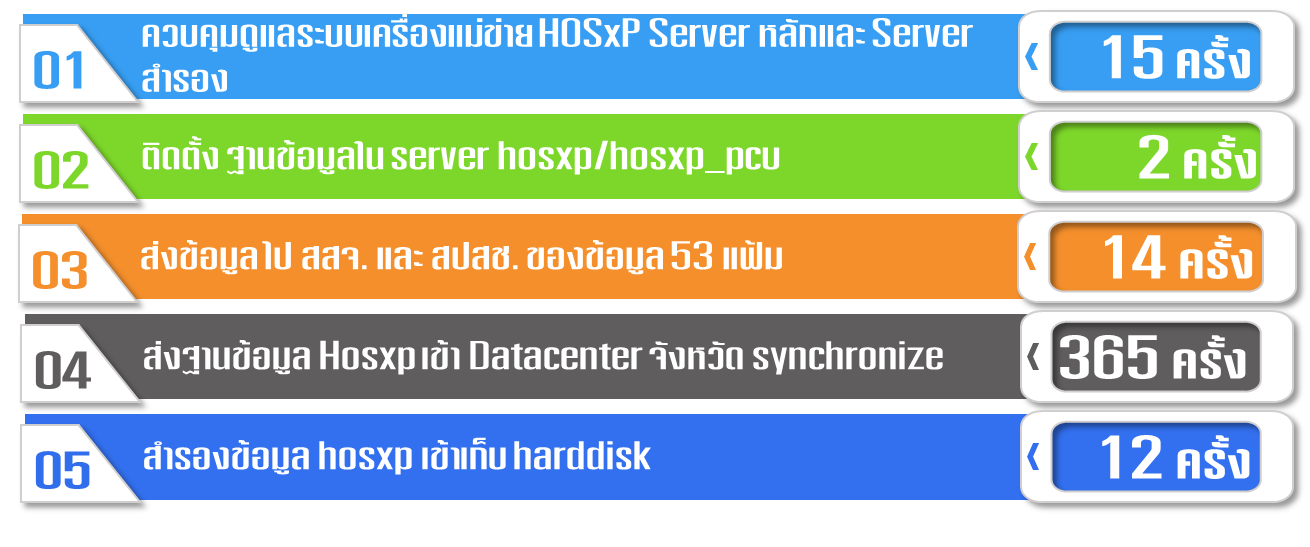 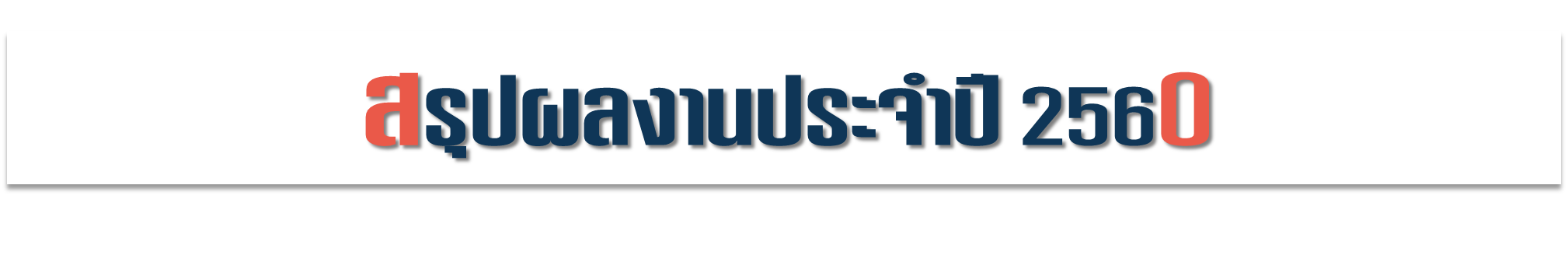 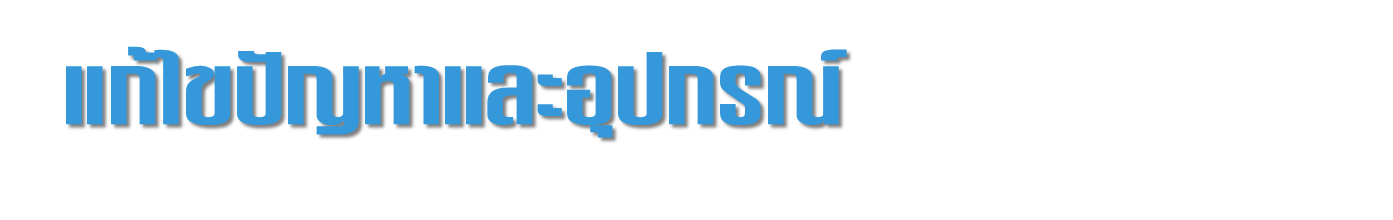 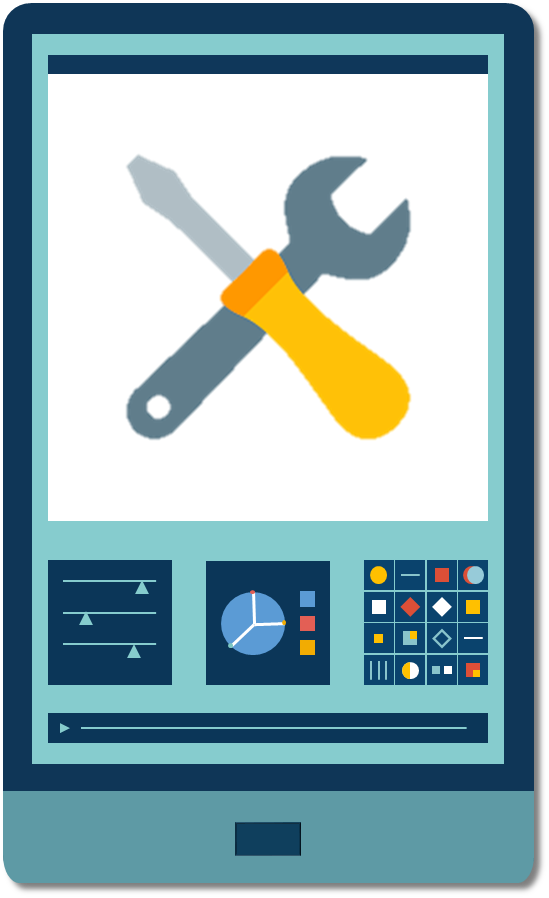 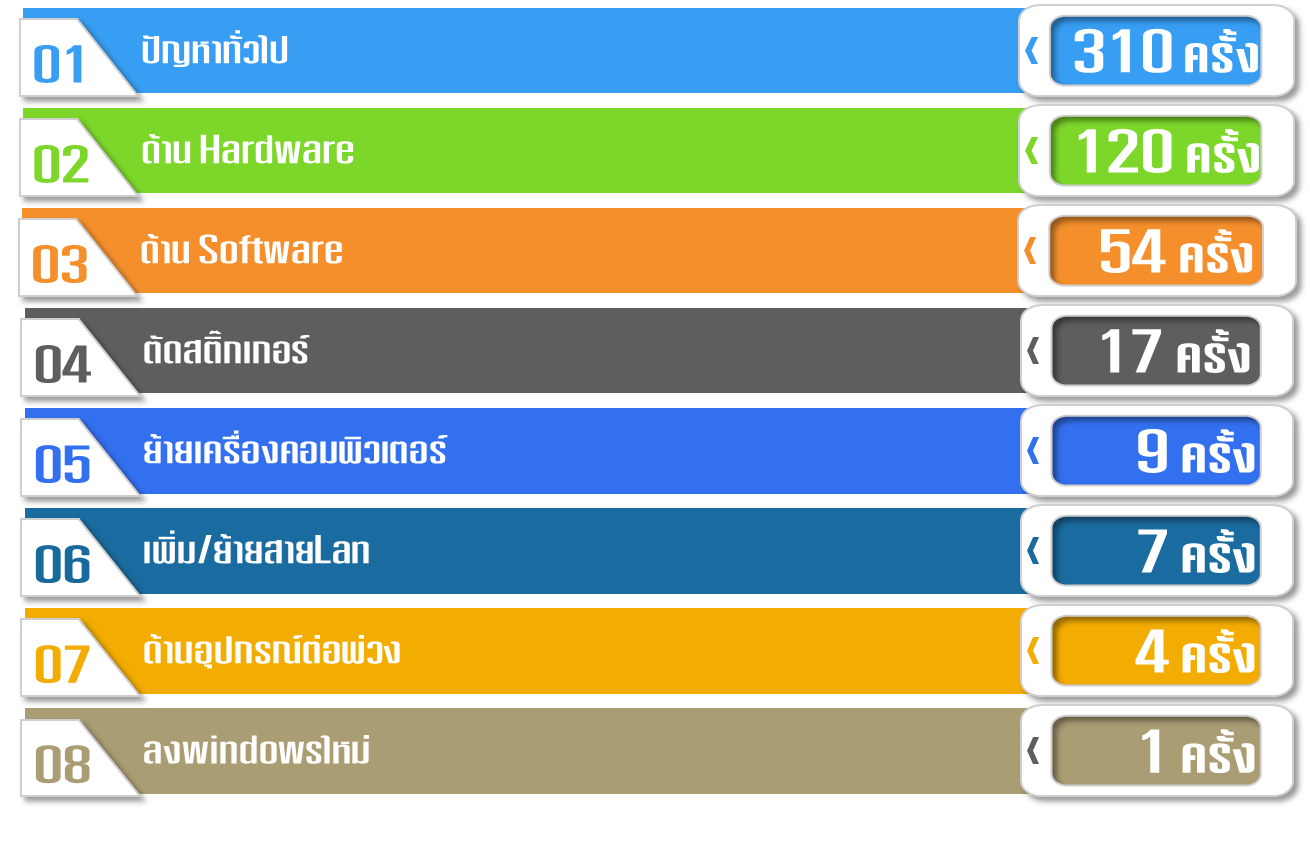 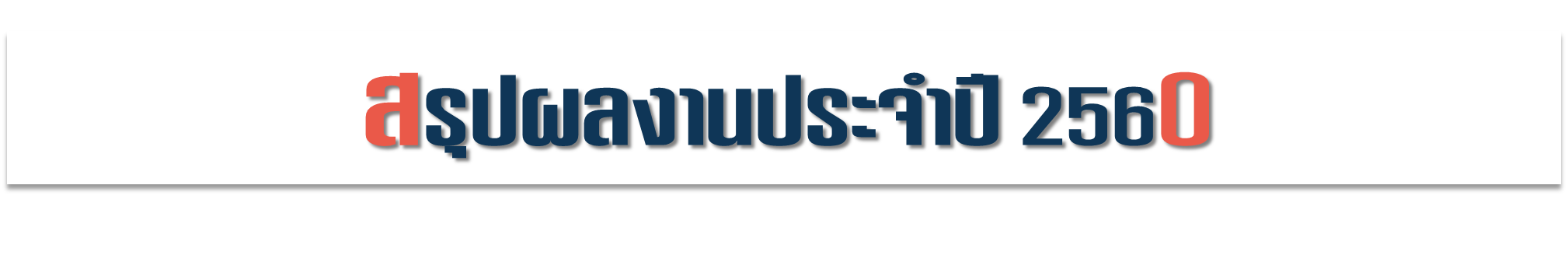 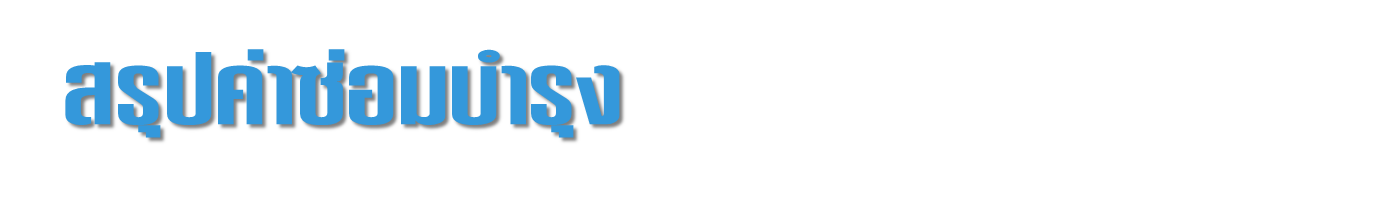 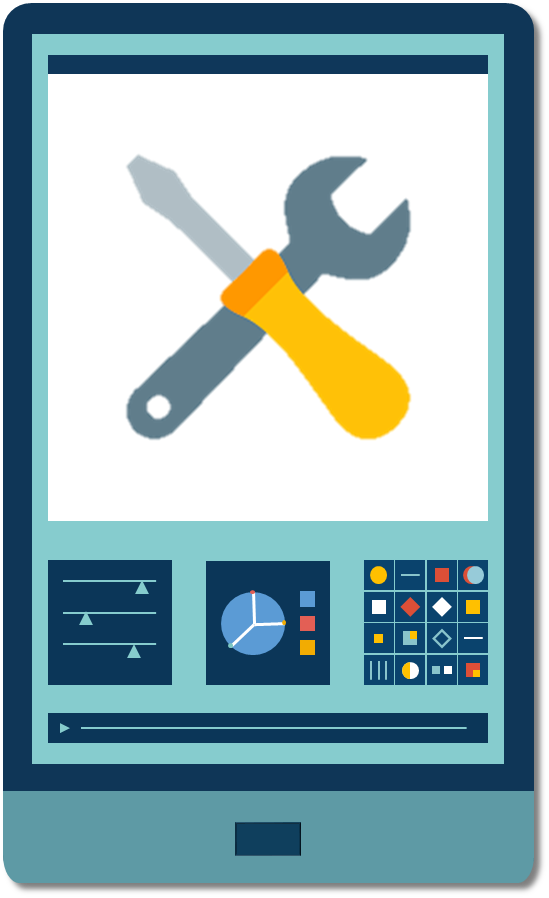 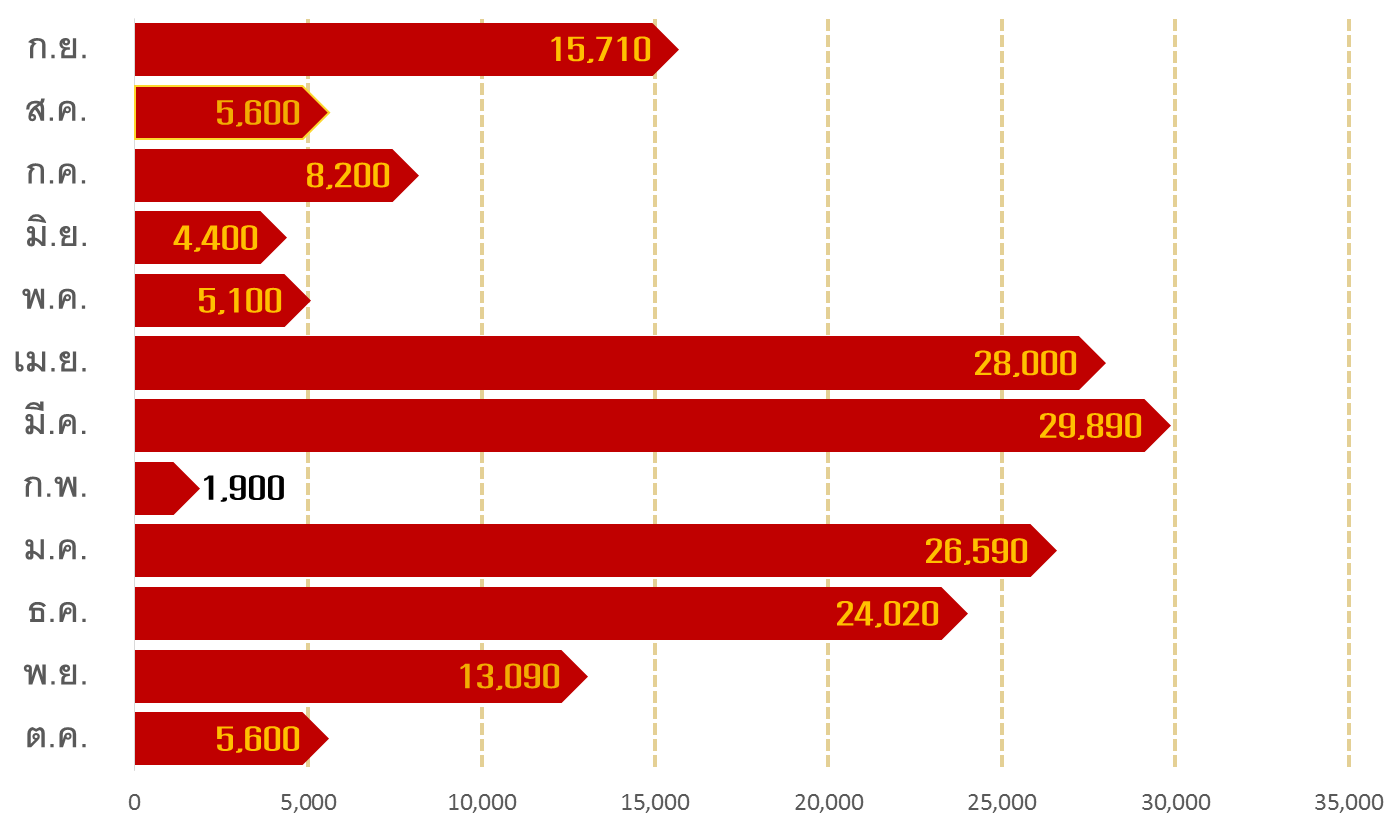 รวม  168,100
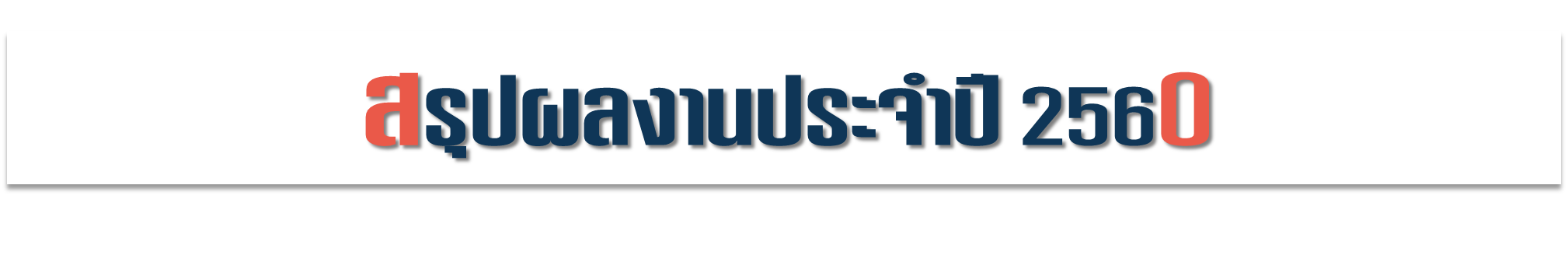 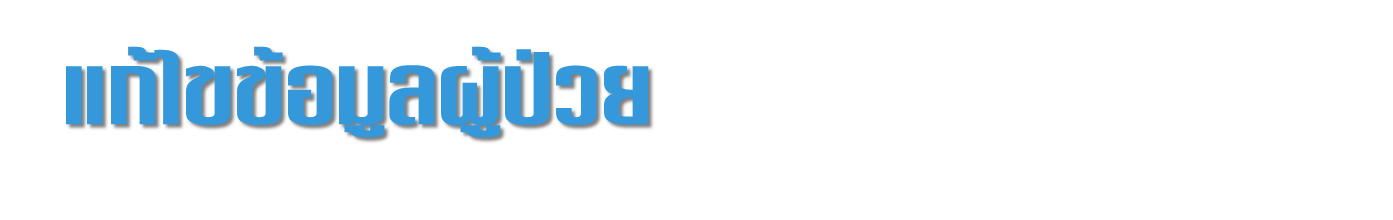 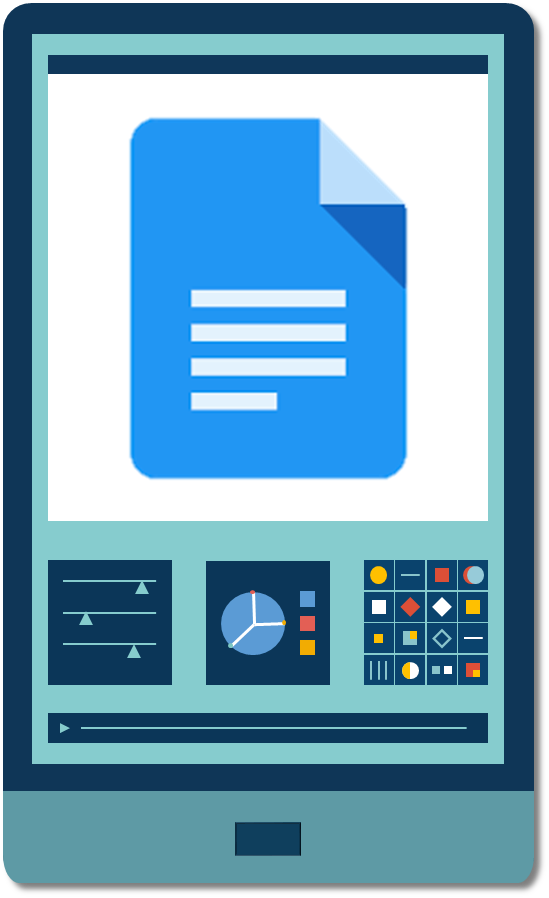 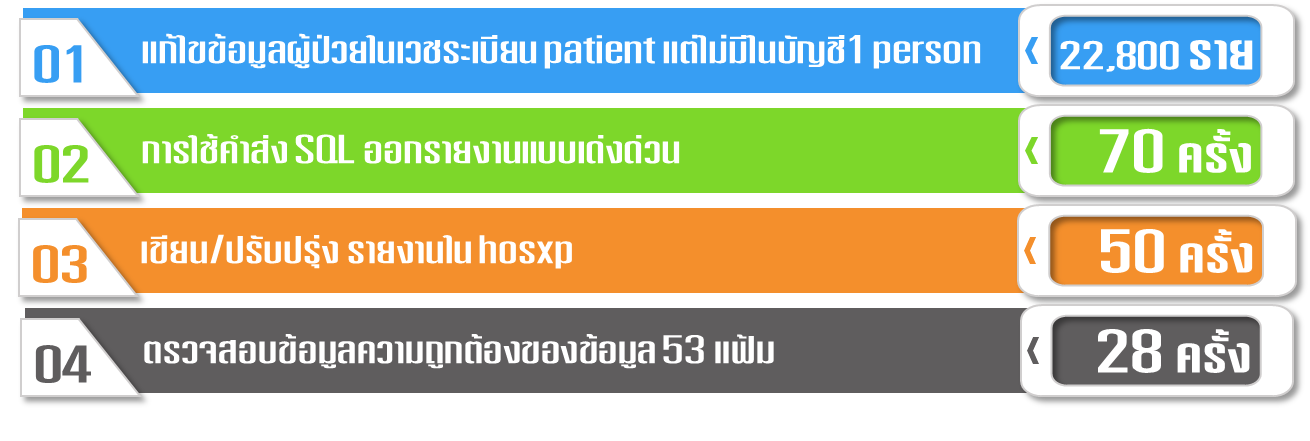